By Power Point
ラリーポイント制
ダブルスの
スコアをつけてみよう
参考試合　ト杯大会準々決勝　日本vsインドネシア　第１ダブルス　第１ゲーム
On my right “A”and”B”and on my left “C”and”D”.”A” to serve to”C”.
Love all,play
Serviceover 1-0
2-0
Serviceover 1-2
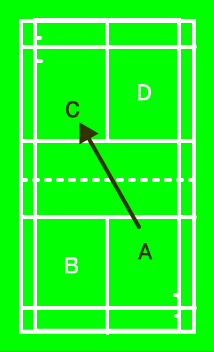 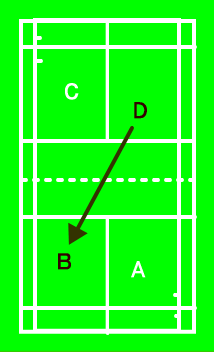 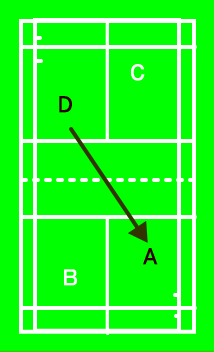 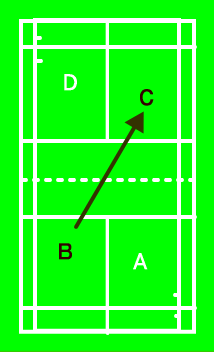 U
スコアシート
１
１
２
2-2
3-2
Serviceover 3-3
4-3
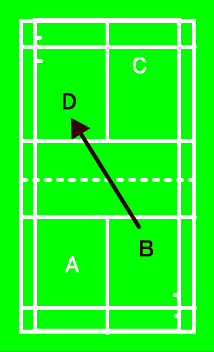 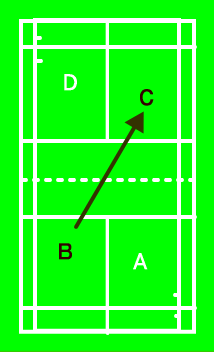 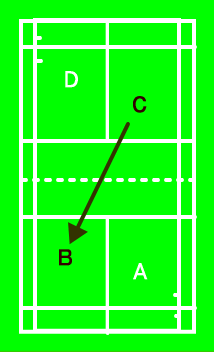 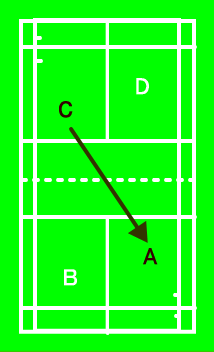 スコアシート
2
3
3
4
サーバの順序　Ａ→Ｄ→Ｂ→Ｃ→Ａ→（繰り返す）
以下続けていこう
5-3
Serviceover 4-5
Serviceover 6-4
Serviceover 5-6
Serviceover 7-5
Serviceover 6-7
Serviceover 8-6
9-6
10-6
Serviceover 7-10
Serviceover 11-7
Interval.
11-7,play.
Serviceover 8-11
スコアシート
4
5
6
8
5
7
7
11
6
8
9
10
Serviceover 12-8
13-8
14-8
15-8
Serviceover 9-15
Serviceover 16-9
Serviceover 10-16
11-16
Serviceover 17-11
18-11
Serviceover 12-18
Serviceover 19-12
20-12
スコアシート
Serviceover 13-20
Game.
First game won by C & D,
21-13.
   (Interval : 120 seconds)
～中　　略～
9
12
13
14
15
10
11
13
12
16
19
20
17
18
21
Serviceover 12-8
13-8
14-8
15-8
Serviceover 9-15
Serviceover 16-9
Serviceover 10-16
(Point) 11-16
Serviceover 17-11
18-11
Serviceover 12-18
Serviceover 19-12
20-12
スコアシート
Serviceover 13-20
Game.
First game won by C & D,
21-13.
   (Interval : 120 seconds)
～中　　略～
9
12
13
14
15
10
11
13
13
12
16
19
20
21
17
18
21
END
2006.10.01. S.Tatsui